CROWN Tutorial
Moonzoo Kim
School of Computing 
KAIST
CROWN
CROWN is a concolic testing tool for C programs
Explore all possible execution paths of a target systematically
To extract symbolic path formulas from concrete executions, it inserts probes into target C code
CROWN’s instrumentation is implemented as a module of CIL (C Intermetiate Language) written in Ocaml
CIL provides convenient features to analyze/modify target C code
Generate test inputs automatically by solving symbolic path formulas by using a SMT solver

CROWN is the core engine of the commercial automated testing tool CROWN 2.0
https://www.vpluslab.kr/crown2
2/20
Moonzoo Kim SWTV Group
Overview of CROWN code
C source
code
CIL
EXT
cil/src/ext/CROWNInstrument.ml
src/libCROWN/CROWN.cc
src/base/symbolic_interpreter.cc
src/base/symbolic_execution.cc
src/base/symbolic_expression.cc
src/base/symbolic_path.cc
src/base/symbolic_predicate.cc
Instrumented
C code
CROWN SymEx library
Inst. binary program
Legend
Target
program
Forking 
a new process
SymEx path formula 
φ
External
tool
a)input b)type
CROWN
src/run_CROWN/run_CROWN.cc
src/run_CROWN/concolic_search.cc
src/base/yices_solver.cc
src/base/symbolic_execution.cc
src/base/symbolic_expression.cc
src/base/symbolic_path.cc
src/base/symbolic_predicate.cc
src/base/basic_types.cc
Modified sym. path formula ψ
SMT Solver
run_CROWN
next input (i.e. solution of ψ)
Moonzoo Kim SWTV Group
3/20
Instrumented C Code
#line 10  
 { /* Creates symbolic expression a==b */
  __CrownLoad(36, (unsigned long )(& a), (long long )a);
  __CrownLoad(35, (unsigned long )(& b), (long long )b);
  __CrownApply2(34, 12, (long long )(a == b));
  if (a == b) {

    __CrownBranch(37, 11, 1); //extern void __CrownBranch(int id , int bid , unsigned char b )  
    __CrownLoad(41, (unsigned long )(& match), (long long )match);
    __CrownLoad(40, (unsigned long )0, (long long )1);
    __CrownApply2(39, 0, (long long )(match + 1));
    __CrownStore(42, (unsigned long )(& match));
     match ++;

  } else {
    __CrownBranch(38, 12, 0);
  }  }
Control dependency v.s. Data dependency 
match has control dependency on a and b
match does not have data dependency on a and b
Moonzoo Kim SWTV Group
CROWN Commands
crownc <filename>.c
Output
<filename>.cil.c  // instrumented C file
branches // lists of paired branches
<filename> // executable file
run_crown ./filename <n> -[dfs|cfg|random|random_input|hybrid] [-TCDIR <tc_folder>] [-INIT_TC]
<n>: # of iterations/testings
Concolic search strategies
dfs: depth first search 
rev-dfs : reverse depth first search
cfg: uncovered branch first
random: negated branch is randomly selected
random_input: pure random input
hybrid: combination of dfs and random
-INIT_TC: to use “input” file in a target directory as an initial test case
if “input” file does not exist, run_CROWN terminates with an error message 
Output (updating at each iteration)
input: containing concrete types and values of symbolic variables
szd_execution: symbolic execution path
coverage: coverage achieved so far
A test case file in <tc_folder> if –TCDIR option is given
Moonzoo Kim SWTV Group
[Speaker Notes: “Error: No initial test case given”]
4 Main Tasks of Human Engineers
1. Adding proper assert() statements 
W/o assert(), only runtime crash can be detected 
2. Selection of symbolic variables in a target program
Identify which parts of a target program are most important
3. Construction of symbolic external environment
To reduce false alarms and detect real bugs  
4. Performance tuning and debugging
To obtain better concolic testing results
Supported Symbolic Data-types
#define SYM_unsigned_char(x) __CrownUChar(&x)
#define SYM_unsigned_short(x) __CrownUShort(&x)
#define SYM_unsigned_int(x) __CrownUInt(&x)
#define SYM_char(x) __CrownChar(&x)
#define SYM_short(x) __CrownShort(&x)
#define SYM_int(x) __CrownInt(&x)
#define SYM_float(x) __CrownFloat(&x)
#define SYM_double(x) __CrownDouble(&x)
Moonzoo Kim SWTV Group
Symbolic Variable w/ Initial Value
SYM_unsigned_char_init (x, 7)
SYM_unsigned_short_init(x, 7) 
SYM_unsigned_int(x, 7) 
SYM_char_init(x, 7) 
SYM_short(x, 7) 
SYM_int(x, 7) 
SYM_float(x, 7.0) 
SYM_double(x, 7.0)
#include<crown.h>
int main() {
  int x;
  SYM_int_init(x, 7);
  printf("x=%d\n", x); 
  if ( x > 10) 
    printf("x>10\n");
  else  
    printf("x<=10\n");
}
Moonzoo Kim SWTV Group
Symbolic Assumption
You can describe symbolic assumption using SYM_assume(exp)
exp is guaranteed to be true right after SYM_assume(exp)
similar to __CPROVER_assume(exp)in CBMC
Ex.
#include <crown.h>
#include <stdio.h>
#include <assert.h>

void main() {
   int x, y;
   SYM_int(x);
   SYM_int(y);
   SYM_assume( x + y > 10);
   printf("x=%d, y=%d\n", x, y);
   assert( x + y > 10);
}
9/10
Moonzoo Kim SWTV Group
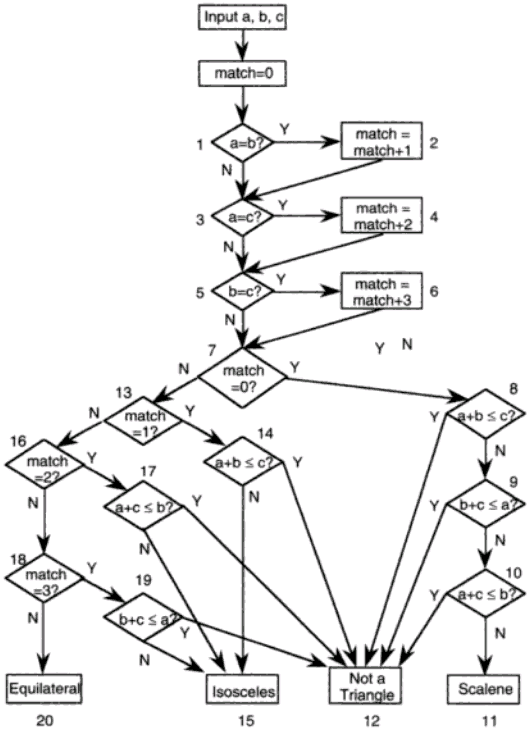 “Software Testing a craftsman’s approach” 2nd ed by P.C.Jorgensen 
(no check for positive inputs)
Moonzoo Kim SWTV Group
#include <stdlib.h>
#include <stdio.h>
#include <string.h>
#include <crown.h>
#define CROWN
int triangle(int, int, int);
int main() {
    int a,b,c, result;
#ifdef CROWN
    SYM_int(a); SYM_int(b); SYM_int(c);
    //filtering out invalid inputs
    SYM_assume(a>0 && b>0 && c>0);
    printf("a,b,c = %d,%d,%d\n",a,b,c);
#else
    printf("Please type 3 integers:\n");
    scanf("%d,%d,%d",&a,&b,&c);  
#endif
    result=triangle(a,b,c);
    char triangle_type[20];
    switch(result) {
       case 0: strcpy(triangle_type, 
               "an equilateral"); break;
       case 1: strcpy(triangle_type, 
               "an isoscele"); break;
       case 2: strcpy(triangle_type, 
               "not a triangle"); break;
       case 3: strcpy(triangle_type, 
               "a scalene"); break;
       defaults: break;
    }
    printf(“Type: %s.\n",triangle_type);
}
// Return value:
// 0: Equilateral, 1:Isosceles,
// 2: Not a triangle, 3:Scalene
int triangle(int a, int b, int c) {
    int result=-1, match=0;

    if(a==b) match=match+1;
    if(a==c) match=match+2;
    if(b==c) match=match+3;

    if(match==0) {
        if( a+b <= c) result=2;
        else if( b+c <= a) result=2;
        else if(a+c <= b) result =2;
        else result=3;
    } else {
        if(match == 1) {
            if(a+b <= c) result =2;
            else result=1;
        } else {
            if(match ==2) {
                if(a+c <=b) result = 2;
                else result=1;
            } else {
                if(match==3) {
                    if(b+c <= a) result=2;
                    else result=1;
                } else result = 0;
            } }}

    return result;
}
Moonzoo Kim SWTV Group
Compile/Instrumentation Snapshot
verifier3:~/crown/triangle$ crownc triangle.c

>>> cilly command:  /usr/bin/../cil/bin/cilly triangle.c -o triangle --save-temps --doCrownInstrument -I/usr/bin/../include -L/usr/bin/../lib -L/usr/bin/../lib -lcrown-fp -lstdc++ -g -lrt -Wno-attributes -lpthread
gcc -D_GNUCC -E -I/usr/bin/../include -g -DCIL=1 triangle.c -o ./triangle.i
/usr/cil/bin/cilly.native --out ./triangle.cil.c --doCrownInstrument ./triangle.i
triangle.c:34: Warning: Body of function main falls-through. Adding a return statement
gcc -D_GNUCC -E -I/usr/bin/../include -g ./triangle.cil.c -o ./triangle.cil.i
gcc -D_GNUCC -c -I/usr/bin/../include -g -g -Wno-attributes -o ./triangle.o ./triangle.cil.i
gcc -D_GNUCC -o triangle -I/usr/bin/../include -g -g -Wno-attributes ./triangle.o -L/usr/bin/../lib -L/usr/bin/../lib -lcrown-fp -lstdc++ -g -lrt -lpthread
>>> Check cilly
>>> cilly - success!
>>> Find the file(triangle)
>>> start: 2022-11-17 12:02:26
>>> end: 2022-11-17 12:02:26
>>> gcc command(sanitizer none):  gcc -o triangle_replay triangle.c -I/usr/bin/../include -L/usr/bin/../lib -lcrown-replay --coverage -Wno-attributes -lpthread
>>> Check gcc
>>> gcc - success
>>> Find the file(triangle_replay)
>>> start: 2022-11-17 12:02:26
>>> end: 2022-11-17 12:02:26
Complied with FP option
Read 42 branches.
Read 78 nodes.
Wrote 48 branch edges.

verifier3:~/crown/triangle$ l

triangle.c  
triangle.i     
triangle.cil.c  
triangle.cil.i  

triangle.gcno  
triangle.o

triangle   
triangle_replay

branches  
cfg_branches   
funcount  
cfg   
cfg_func_map  
idcount   
stmtcount
Execution Snapshot (1/2)
$ run_crown ./triangle  50 -dfs -TCDIR tcs 
-------------------------
program command is triangle
### SYM_assume(a>0 && b>0 && c>0) is violated at Line 17 (main in triangle.c) ###
... 
-------------------------
program command is triangle
a,b,c = 1,1,1
This triangle is an equilateral.
Iteration 1 (0s, 0s, 0.018s): covered 11 branches [2 reach funs, 42 reach branches] 
-------------------------
a,b,c = 1610612736,1610612736,536870912
This triangle is not a triangle.
Iteration 2 (1s, 1s, 0.043s): covered 18 branches [2 reach funs, 42 reach branches] 
-------------------------
a,b,c = 2,2,1
This triangle is an isoscele.
Iteration 3 (1s, 0s, 0.050s): covered 20 branches [2 reach funs, 42 reach branches] 
-------------------------
a,b,c = 1610612736,536870912,1
This triangle is not a triangle.
Iteration 4 (1s, 0s, 0.060s): covered 23 branches [2 reach funs, 42 reach branches] 
-------------------------
a,b,c = 272629760,1346371584,809500672
This triangle is not a triangle.
Iteration 5 (1s, 0s, 0.067s): covered 25 branches [2 reach funs, 42 reach branches]
-------------------------
a,b,c = 1108719680,34977856,1108457536
This triangle is not a triangle.
Iteration 6 (1s, 0s, 0.074s): covered 27 branches [2 reach funs, 42 reach branches] 
-------------------------
a,b,c = 427818799,427818767,377487598
This triangle is a scalene.
Iteration 7 (1s, 0s, 0.085s): covered 30 branches [2 reach funs, 42 reach branches] 
-------------------------
a,b,c = 1610612736,536870912,536870912
This triangle is not a triangle.
Iteration 8 (1s, 0s, 0.091s): covered 32 branches [2 reach funs, 42 reach branches] 
-------------------------
a,b,c = 1,2,2
This triangle is an isoscele.
Iteration 9 (1s, 0s, 0.098s): covered 33 branches [2 reach funs, 42 reach branches] 
-------------------------
a,b,c = 1610612736,536870912,1610612736
This triangle is not a triangle.
Iteration 10 (1s, 0s, 0.104s): covered 35 branches [2 reach funs, 42 reach branches] 
-------------------------
a,b,c = 2,1,2
This triangle is an isoscele.
Iteration 11 (1s, 0s, 0.111s): covered 36 branches [2 reach funs, 42 reach branches]
Concolic Testing the Triangle Program
a=b
ab
ac
a=c
a=c
b=c
bc
bc
TC1
a+c >b
a+b ≤c
a+b >c
bc
b=c
TC4
TC2
TC3
Moonzoo Kim SWTV Group
Execution Snapshot (2/2)
…$ cat coverage
6 /*covered branch IDs*/
7
8
21
22
24
25
27
28
30
48
49
51
52
54
55
57
58
59
60
61
62
...
…$ cat branches
1 8 /* branch IDs */
6 11
7 10
8 9
13 14
21 22
24 25
27 28
30 31
2 13
48 49
51 52
54 55
57 64
58 59
60 61
62 63
65 68
66 67
69 72
70 71
73 76
74 75
…$ l tcs 
input.1 ...  input.11  type.1 ...  type.11  

...$ print_execution

Symbolic variables & input values
(a_1 = 2)       [ Line: 14, File: triangle.c ]
(b_1 = 1)       [ Line: 14, File: triangle.c ]
(c_1 = 2)       [ Line: 14, File: triangle.c ]

Symbolic path formula
(a_1 > 0)       [ Line: 17, File: triangle.c ]
(b_1 > 0)       [ Line: 17, File: triangle.c ]
(c_1 > 0)       [ Line: 17, File: triangle.c ]
! (a_1 == b_1)  [ Line: 43, File: triangle.c ]
(a_1 == c_1)    [ Line: 44, File: triangle.c ]
! (b_1 == c_1)  [ Line: 45, File: triangle.c ]
! ((a_1 + c_1) <= b_1)  [ Line: 58, File: triangle.c ]

Sequence of reached branch ids
-1      [main enters]
6       [ Line: 17, File: triangle.cil.c ]
7       [ Line: 17, File: triangle.cil.c ]
8       [ Line: 17, File: triangle.cil.c ]
-1      [triangle enters]
49      [ Line: 43, File: triangle.cil.c ]
51      [ Line: 44, File: triangle.cil.c ]
55      [ Line: 45, File: triangle.cil.c ]
64      [ Line: 47, File: triangle.cil.c ]
68      [ Line: 53, File: triangle.cil.c ]
69      [ Line: 57, File: triangle.cil.c ]
71      [ Line: 58, File: triangle.cil.c ]
-2      [triangle exits]
22      [ Line: 28, File: triangle.cil.c ]
24      [ Line: 29, File: triangle.cil.c ]
-2      [main exits]
Symbolic Debugging [1/2]
Select [TCDIR]/input.[n] whose symbolic path formula you would like to know
Copy [TCDIR]/input.[n] to a target directory with a name “input”
Also copy type.[n]
Run an instrumented executable target program
Note that an instrumented executable target program reads “input” file w/ “type” as an initial test case
Ex. ./triable
See symbolic information of input.[n] by using print_execution
16/10
Moonzoo Kim SWTV Group
Symbolic Debugging (2/2)
...$ run_crown ./triange...  
...
-----------------
program command is triangle
a,b,c = 1,1,1
This triangle is an equilateral.
Iteration 1 (0s, 0s, 0.018s): covered 11 branches [2 reach funs, 42 reach branches] 
------------------
...
...$ cp tcs/input.1 input
...$ cp tcs/type.1 type
...$ ./triangle 
a,b,c = 1,1,1
This triangle is an equilateral.
…$ print_execution
Symbolic variables & input values
(a_1 = 1)       [ Line: 7, File: triangle-crown.c ]
(b_1 = 1)       [ Line: 7, File: triangle-crown.c ]
(c_1 = 1)       [ Line: 7, File: triangle-crown.c ]

Symbolic path formula
(a_1 > 0)       [ Line: 15, File: triangle-crown.c ]
(b_1 > 0)       [ Line: 15, File: triangle-crown.c ]
(c_1 > 0)       [ Line: 15, File: triangle-crown.c ]
(a_1 == b_1)    [ Line: 21, File: triangle-crown.c ]
(a_1 == c_1)    [ Line: 22, File: triangle-crown.c ]
(b_1 == c_1)    [ Line: 23, File: triangle-crown.c ]

Sequence of reached branch ids
-1      [main enters]
6       [ Line: 15, File: triangle-cro ]
7       [ Line: 15, File: triangle-cro ]
8       [ Line: 15, File: triangle-cro ]
20      [ Line: 21, File: triangle-cro ]
23      [ Line: 22, File: triangle-cro ]
26      [ Line: 23, File: triangle-cro ]
36      [ Line: 24, File: triangle-cro ]
40      [ Line: 30, File: triangle-cro ]
44      [ Line: 34, File: triangle-cro ]
48      [ Line: 38, File: triangle-cro ]
51      [ Line: 46, File: triangle-cro ]
-2      [main exits]
Instrumented C Code
#line 10  
 { /* Creates symbolic expression a==b */
  __CrownLoad(36, (unsigned long )(& a), (long long )a);
  __CrownLoad(35, (unsigned long )(& b), (long long )b);
  __CrownApply2(34, 12, (long long )(a == b));
  if (a == b) {

    __CrownBranch(37, 11, 1); //extern void __CrownBranch(int id , int bid , unsigned char b )  
    __CrownLoad(41, (unsigned long )(& match), (long long )match);
    __CrownLoad(40, (unsigned long )0, (long long )1);
    __CrownApply2(39, 0, (long long )(match + 1));
    __CrownStore(42, (unsigned long )(& match));
     match ++;

  } else {
    __CrownBranch(38, 12, 0);
  }  }
Control dependency v.s. Data dependency 
match has control dependency on a and b
match does not have data dependency on a and b
Moonzoo Kim SWTV Group
Decision/Condition Coverage Analysis by CROWN
1 int main(){
2     int A, B, C, D;
3     if (A && B || C && D){
4         printf("Yes\n");
5     }else{
6         printf("No\n");
7     }
8 }
1   if (A != 0) {
  2     __CrownBranch(5, 2, 1);
  3     if (B != 0) {
  4       __CrownBranch(10, 3, 1);
  5       printf("Yes\n");
  6     } else {
  7       __CrownBranch(11, 4, 0);
  8       goto _L;
  9     }
 10   } else {
 11     __CrownBranch(6, 5, 0);
 12     _L: /* CIL Label */
 13     if (C != 0) {
 14       __CrownBranch(16, 6, 1);
 15       if (D != 0) {
 16         __CrownBranch(21, 7, 1);
 17         printf("Yes\n");
 18       } else {
 19         __CrownBranch(22, 8, 0);
 20         printf("No\n");
 21       }
 22     } else {
 23       __CrownBranch(17, 9, 0);
 24       printf("No\n");
 25     }
 26   }
A == T
A == T && B == T
A == T && B != T
CROWN transforms a compound predicate into atomic ones with nested conditional statements
CROWN consider all possible cases with short-circuit
Thus, branch coverage reported by CROWN might be lower than actual branch coverage
A != TRUE
(A != T || A == T && B != T) 
&& C == T
(A != T || A == T && B != T) 
&& C == T && D == T
(A != T || A == T && B != T) 
&& C == T && D != T
(A != T || A == T && B != T) 
&& C != T
19/13
Measure Branch Coverage w/ TCs generated by crown_replay
…$ cp tcs/input.4 input
…$ cp tcs/type.4 type

…$ ./triangle_replay
a,b,c = 2,1,2
This triangle is an isoscele. 

…$ gcov -b -f triangle 
Function 'triangle'
Lines executed:61.90% of 21
Branches executed:61.54% of 26
Taken at least once:42.31% of 26
No calls

Function 'main'
Lines executed:81.82% of 11
Branches executed:84.62% of 13
Taken at least once:38.46% of 13
Calls executed:54.55% of 11

File 'triangle.c'
Lines executed:68.75% of 32
Branches executed:69.23% of 39
Taken at least once:41.03% of 39
Calls executed:54.55% of 11
…

…$ crown_replay ./triangle_replay -d tcs -s 5 -e 7  
a,b,c = 1610612736,536870912,536870912
This triangle is not a triangle.
Iteration 5
-------------------------
a,b,c = 1,2,2
This triangle is an isoscele.
Iteration 6
-------------------------
a,b,c = 272629760,1346371584,809500672
This triangle is not a triangle.
Iteration 7
-------------------------
… $ gcov –b triangle-crown 
ile 'triangle-crown.c'
Lines executed:76.67% of 30
Branches executed:84.62% of 39
Taken at least once:53.85% of 39
Calls executed:50.00% of 10
Creating 'triangle-crown.c.gcov'
…$ crown_replay
Usage : crown_replay <PROGRAM_CMD> [OPTION]...
Options:
    -d <DIR>  Use test inputs in the directory <DIR>.
                     (Default : testdir)
    -s <ITER_START>  
        Start the iteration from the <ITER_START>th test.
        (Default : 1)
    -e <ITER_END>  
        End the iteration to the <ITER_END>th test.
        (Default : # of test inputs in <DIR>)
crownc generates <target>_replay which is an original target program (i.e., conditional stmts not transformed, symbolic execution not extracted) that can read TCs generated by CROWN
Ex> triangle_replay
<target>_replay reads “input” file in the same directory to replay  
crown_replay replays <target>_replay to measure branch coverage of the original target program with TCs in <DIR> generated by CROWN